Mesoamerica
GLOBAL 1
MS. LYONS
Geography
Southern Mexico & Central America
Mountains 
Plains 
Gulf of Mexico & Pacific Ocean 
Rain forests
Slash & burn agriculture
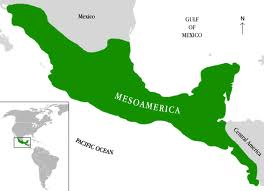 3 MAJOR Cultures
Maya
Aztec
Inca
Maya
300 CE – 900 CE 
City-states
Yucatan Peninsula (Mexico & Central America)
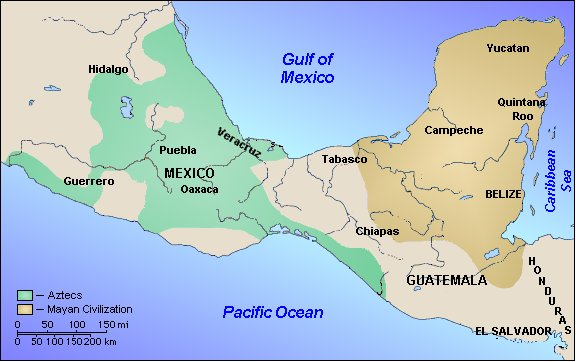 How did geography affect life in Maya?
Plains = Agriculture
Irrigation systems 
Grew: corn, beans, squash 

Peninsula = Trade
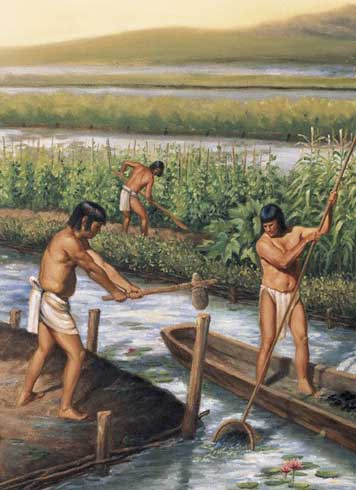 Mayan Contributions
Writing system – pictograms 
365-day calendar
Numbering system including zero 
Pyramid-shaped temples with steps 
Tallest buildings in America until 1903
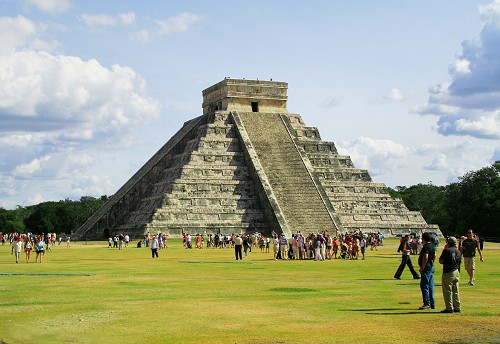 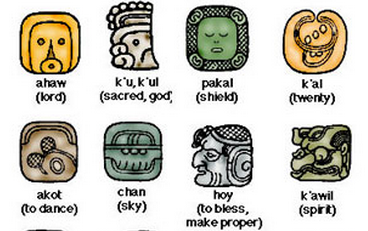 Aztec
1200’s CE – 1521 CE
Southern Mexico
Capital – Tenochtitlan
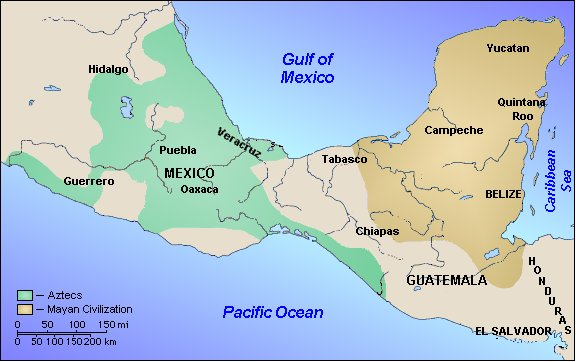 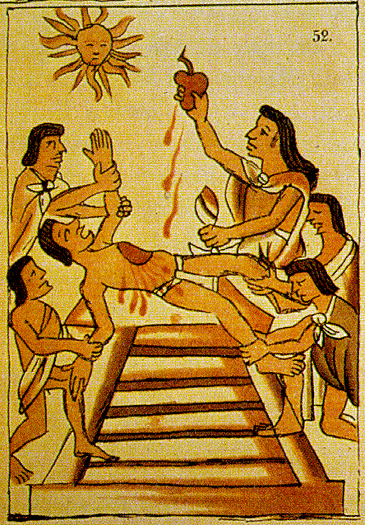 Aztec Contributions
Strong, central government 
Aqueducts, causeways (road over water)
Large temples, human sacrifice 
Large stone carvings, colorful paintings
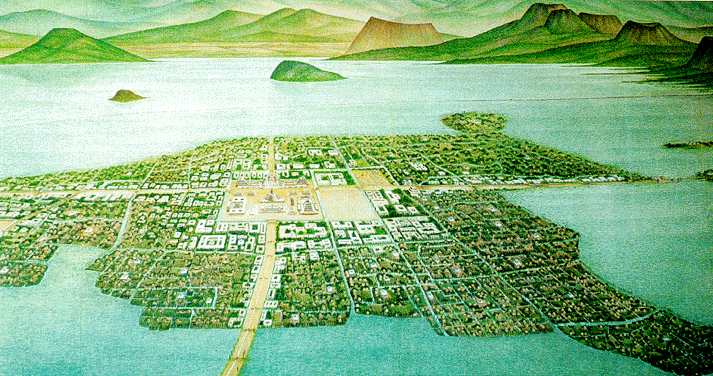 Inca
1400’s CE 
Pacific Coast of South America
Capital – Cuzco
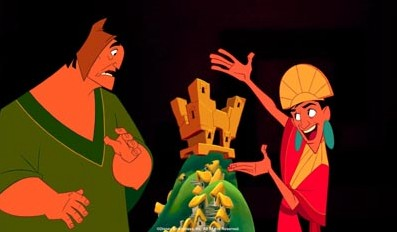 How did geography affect life in Inca?
BIG empire 
12,000+ miles of ROADS!
Linked the empire, used relay runners
Mountains
Terrace farming
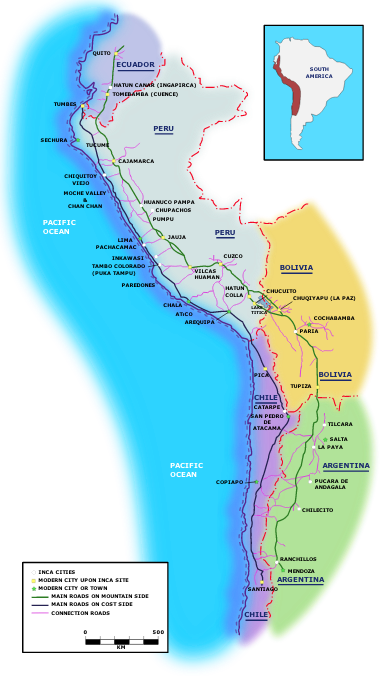 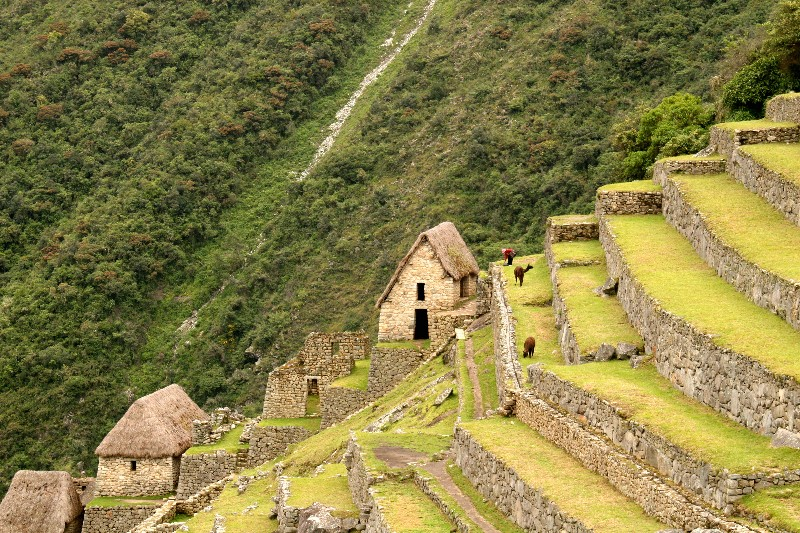 Incan Contributions
Wealthy & stable culture
ROADS!
Science
Surgery
Kept records using quipas 
Knotted string
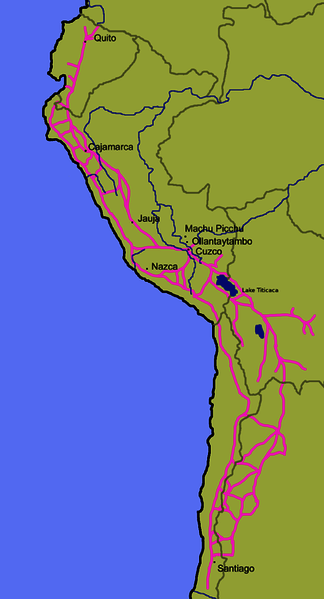 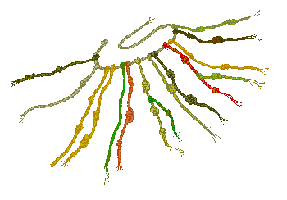